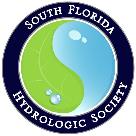 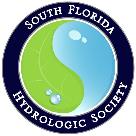 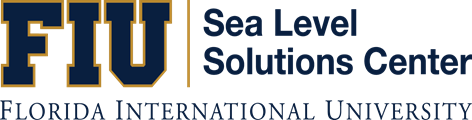 High Time Resolution Modeling of Groundwater Levels in the Arch Creek Basin Repetitive Loss Areas
Professor Michael Sukop, PhD, PG, CHg, FIU Earth and Environment
Dr Greg Guannel, University of the Virgin Islands, St Thomas
Katherine Hagemann, Miami-Dade County Office of Resilience
Dr Jayantha Obeysekera, South Florida Water Management District
Dr Jeffrey Czajkowski, Wharton Risk Management and Decision Processes Center
South Florida Hydrologic Society, February 1, 2017, Coral Springs FL
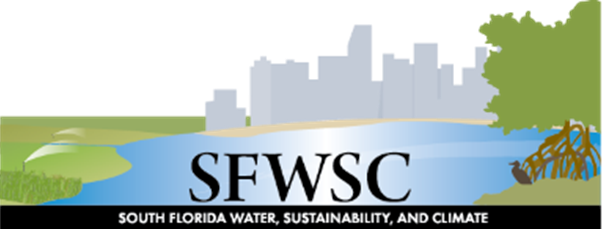 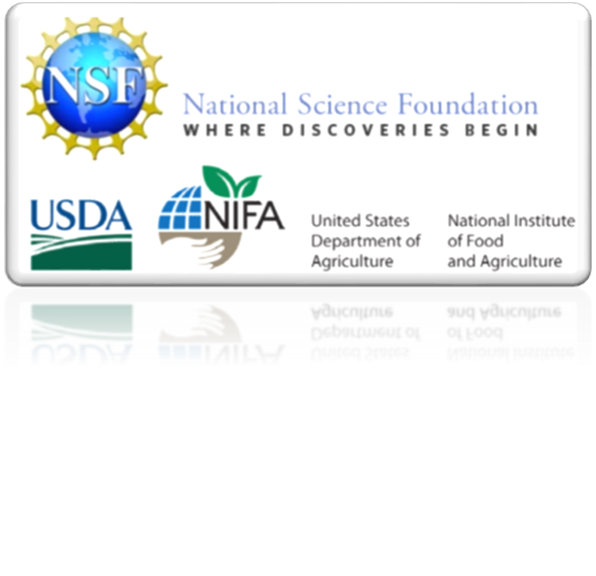 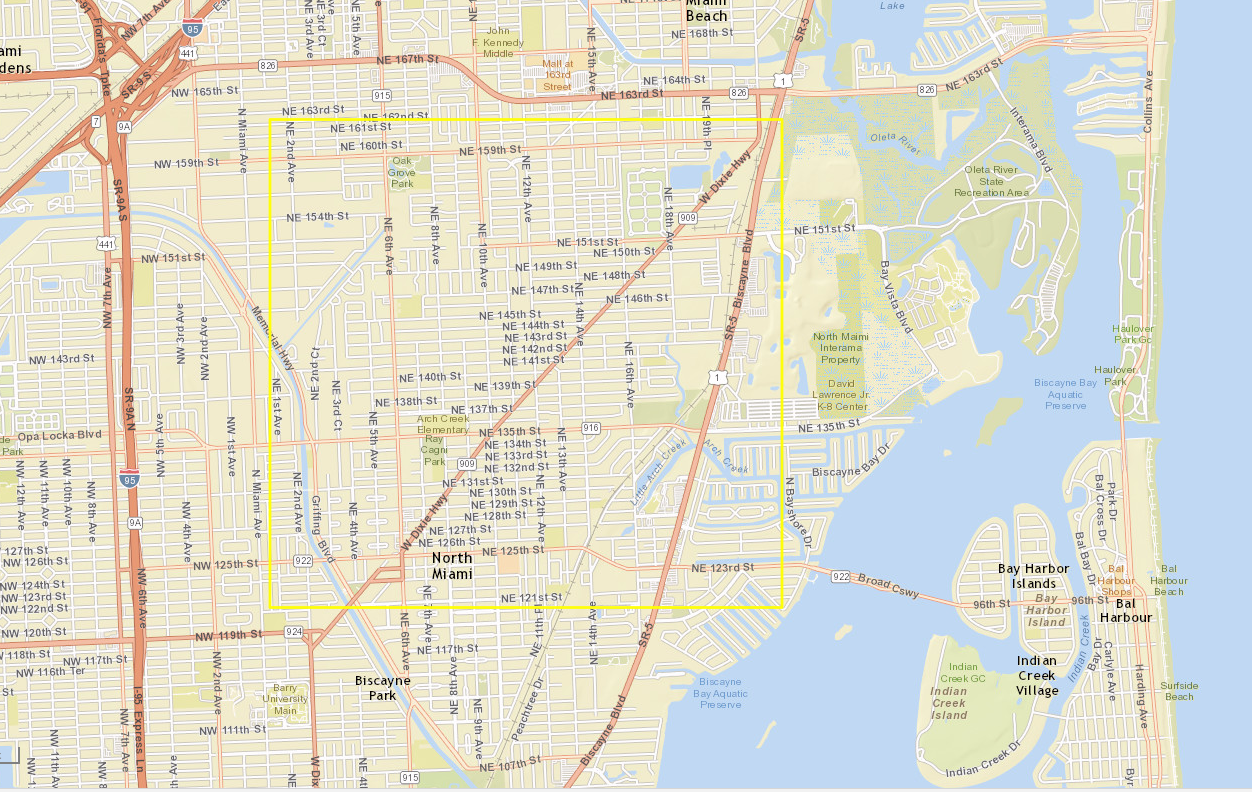 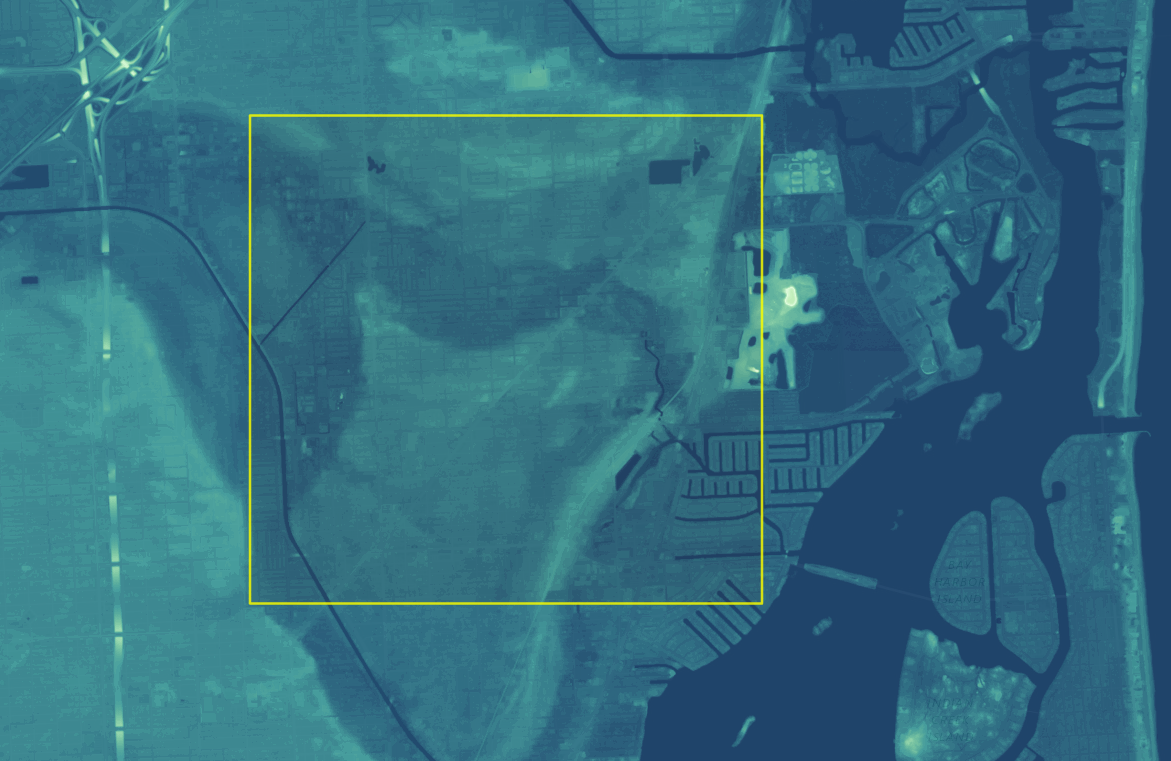 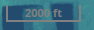 https://coast.noaa.gov/dataviewer/#/lidar/search/-8927577.374109587,2984999.719335632,-8922685.404299336,2989662.3780610277/details/6230
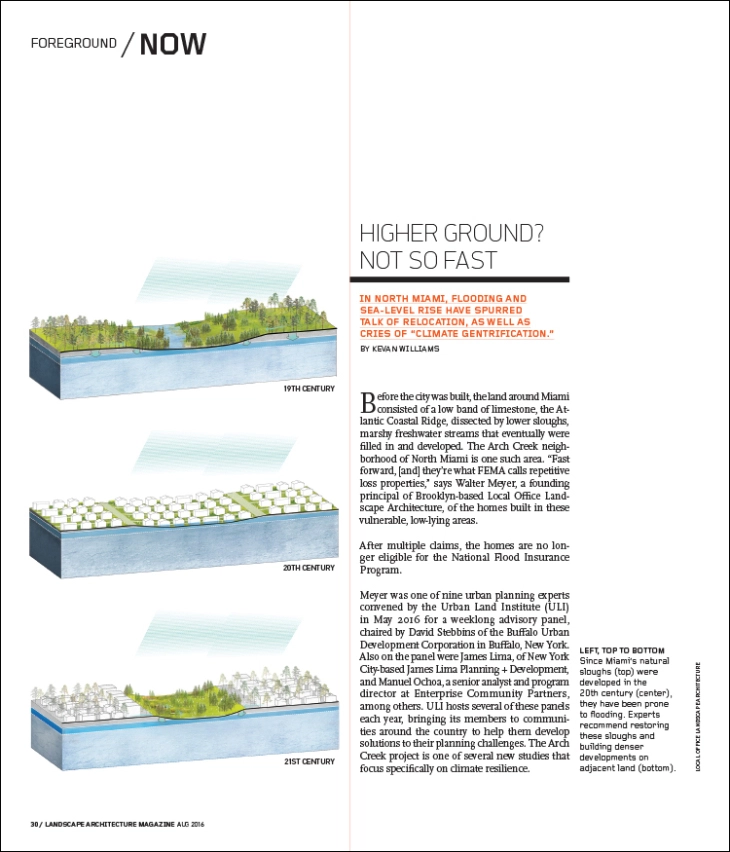 https://landscapearchitecturemagazine.org/2016/08/23/higher-ground-not-so-fast/
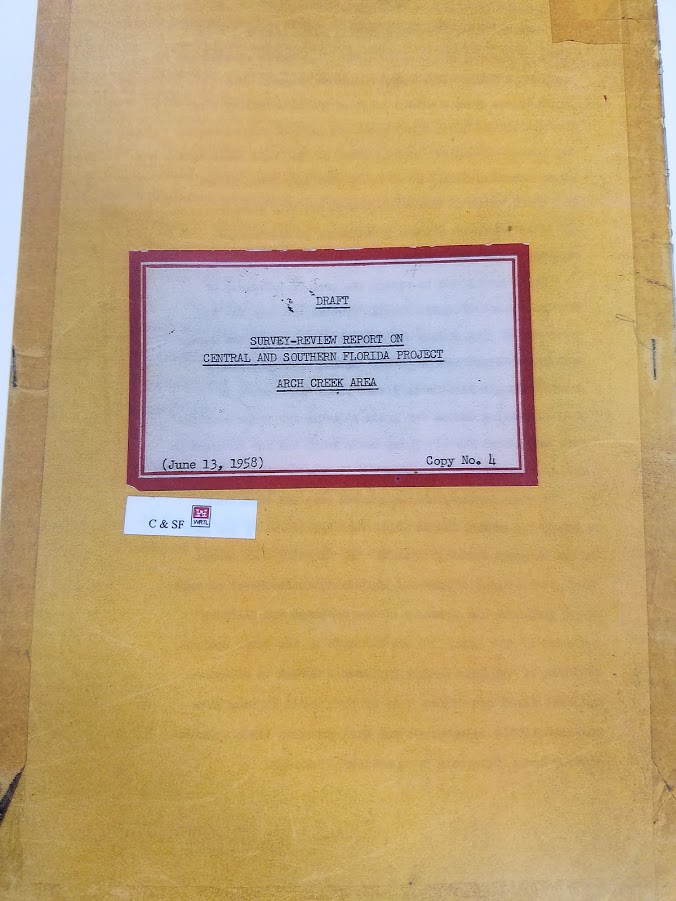 Repetitive Loss Areas
Miami-Dade County prioritizes the mitigation activities in repetitive loss areas, based on the number of claims placed in each neighborhood.

Miami-Dade County is often considered as ‘ground zero’ for sea level rise, increased inland flooding, and other effects of climate change. In 2013, Florida passed legislation to create Adaptation Action Area (AAA) designation for areas uniquely vulnerable to climate impacts to serve as a planning tool and to encourage technical assistance and funding opportunities.

In 2015, after the approval of Resolution R-44-15, Miami-Dade County added the tool to its Comprehensive Development Master Plan, Land Use Element, and is currently working to identify Adaptation Action Areas (Policies LU-3K, LU-3L and LU-3M).

Currently the County is prioritizing the Arch Creek Basin, as a pilot Adaptation Action Area, as part of a comprehensive strategy that has the goal improve the resilience of the entire community to Climate Change and natural disasters, in addition of mitigation of repetitive losses.

The 2,838 acre Arch Creek Basin is located east of I-95, main roadways include sections of US 1 and State Highway 922 (NE 125th Street). The study area encompasses land within four municipalities: North Miami (1,784 acres), Miami Shores (51 acres), Biscayne Park (332 acres) and North Miami Beach (92 acres). The remaining 579 acres are located within unincorporated Miami-Dade County.
http://www.miamidade.gov/environment/repetitive-losses.asp
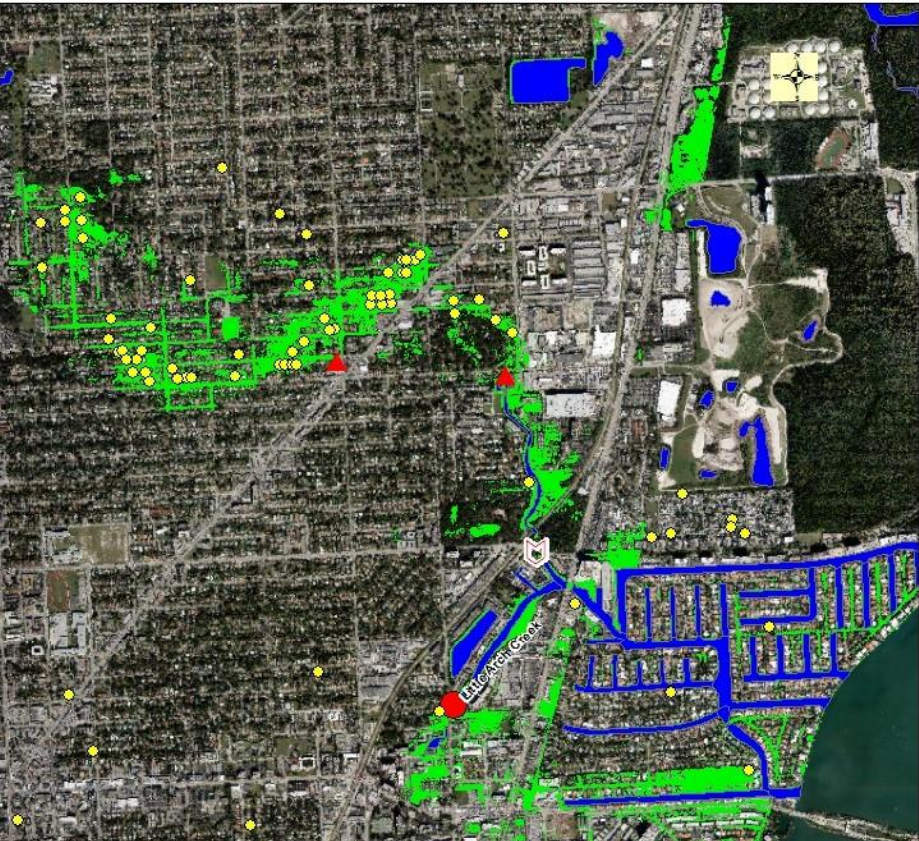 Repetitive Loss Properties
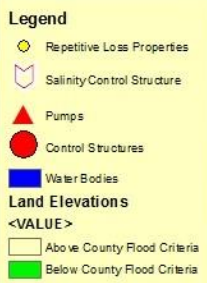 http://uli.org/wp-content/uploads/ULI-Documents/Miami-Presentation.pdf
75th Percentile October (USGS)
1 foot
Study Area
1+ foot
2+ feet
Available DBHydro Data (current green and discontinued red)
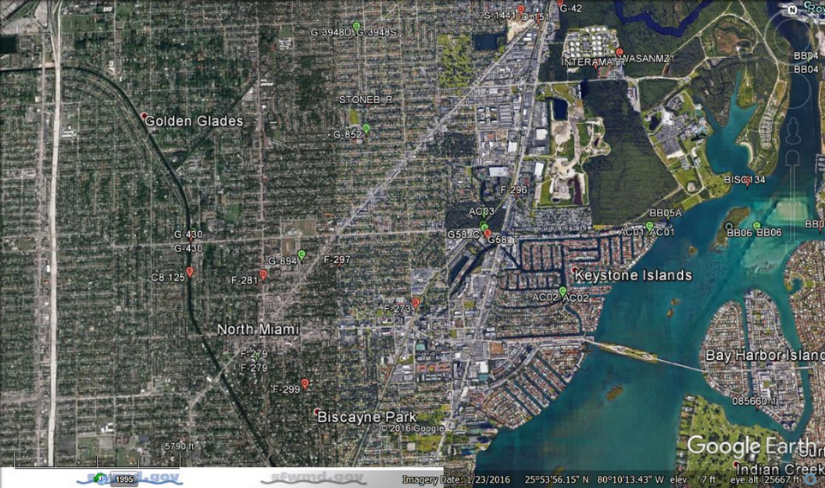 Well G-852
Structure 
G-58
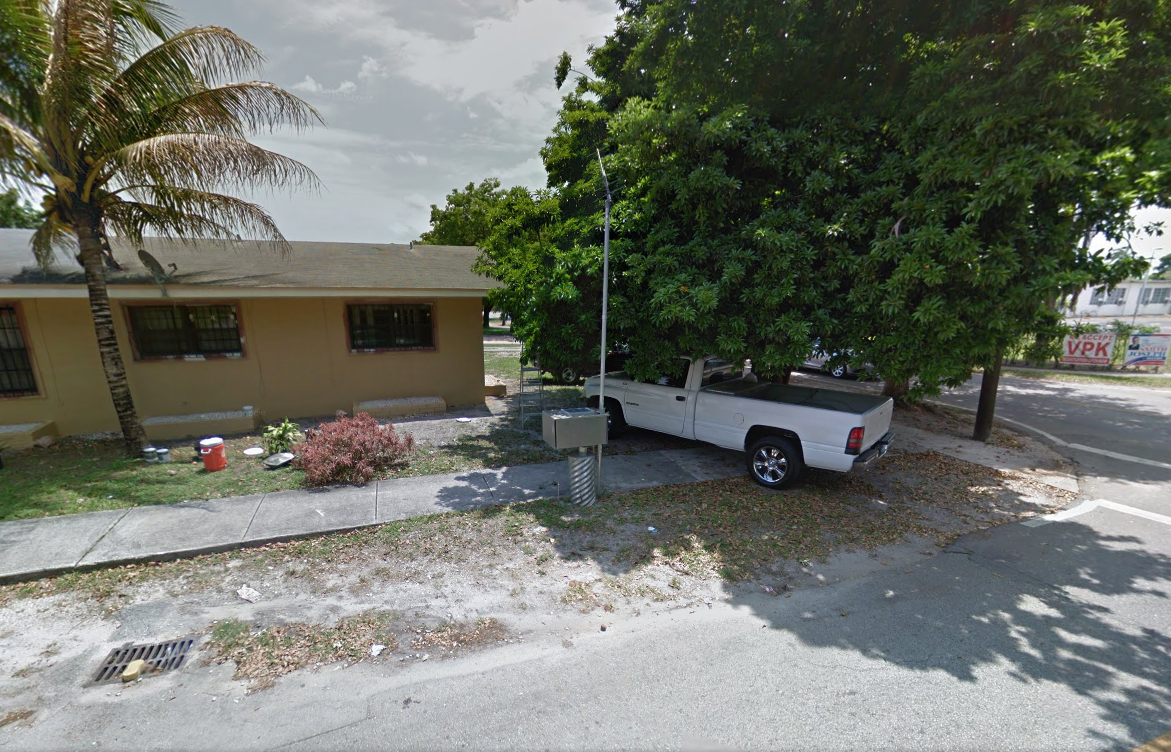 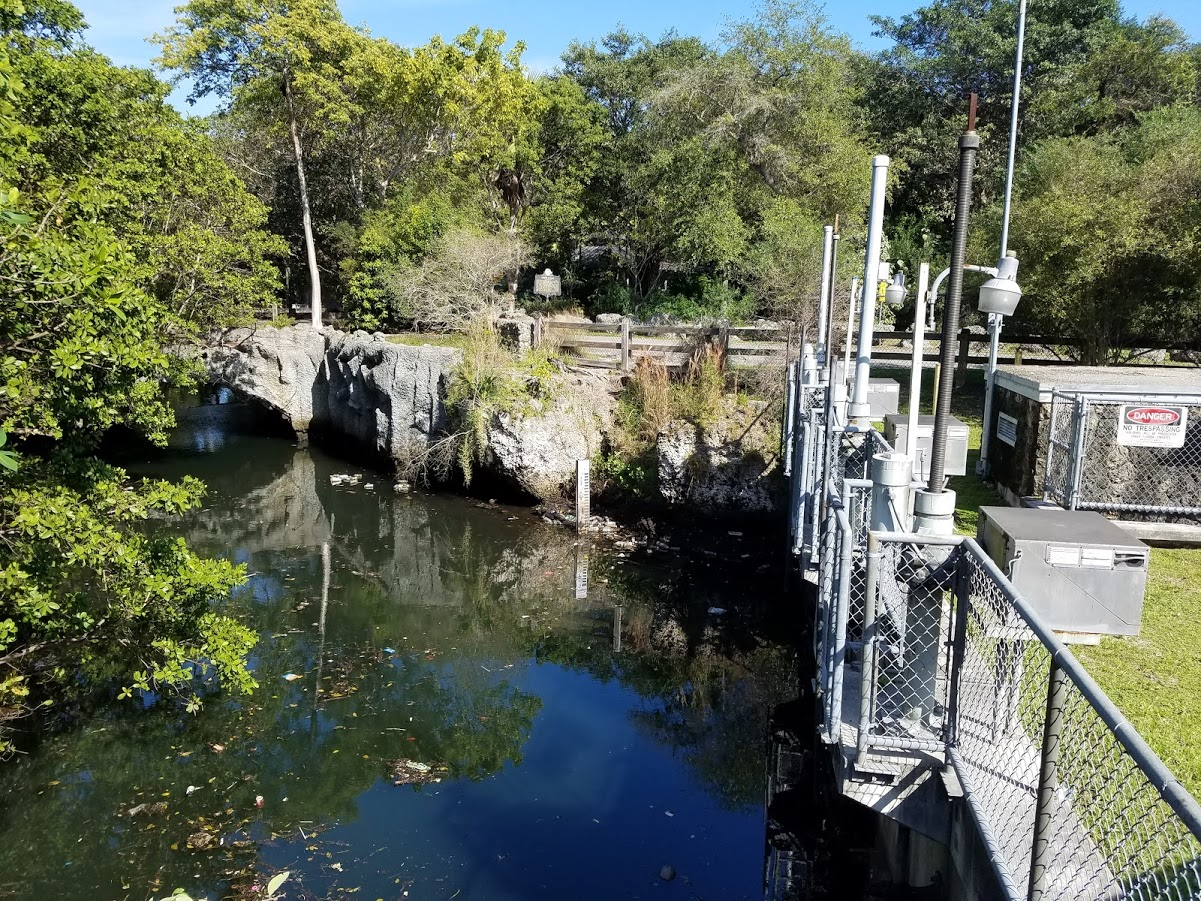 Structure G58_H
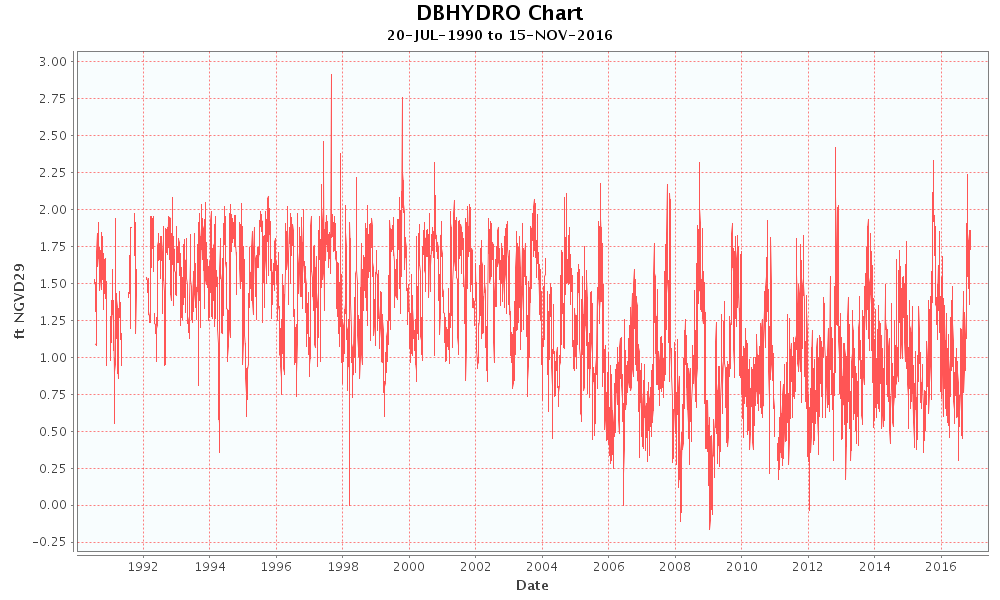 (Subtract 1.54 feet to get NAVD)
Arch Creek historically had an unimpeded flow path to Biscayne Bay. The USACE installed the G-58 structure in 1959 and it was later modified by the South Florida Water Management District.…According to the Study report by Burns and McDonnell the G-58 structure has been inoperable with its gates in the open position for the past five (5) years. http://www.saj.usace.army.mil/Portals/44/docs/regulatory/JDs/Florida/CWR/20151005-CWR-SAJ-2013-00380-AJD-AWP.pdf (2015)
DBKey  Station	Agency	Data Type	Unit	Statistic	Frequency
15729   G58_H	WMD	STG	ft NGVD29	MEAN	DA
Arch Creek level at G58 structure now controlled by tide (1 hour lag from VA Key)
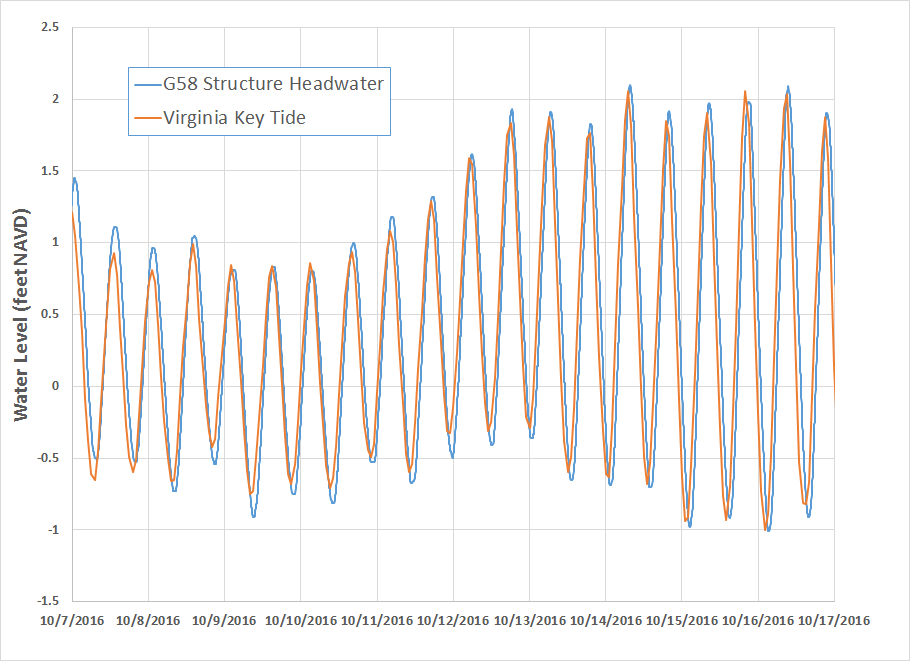 Well G-852, 43 years (daily maxima)
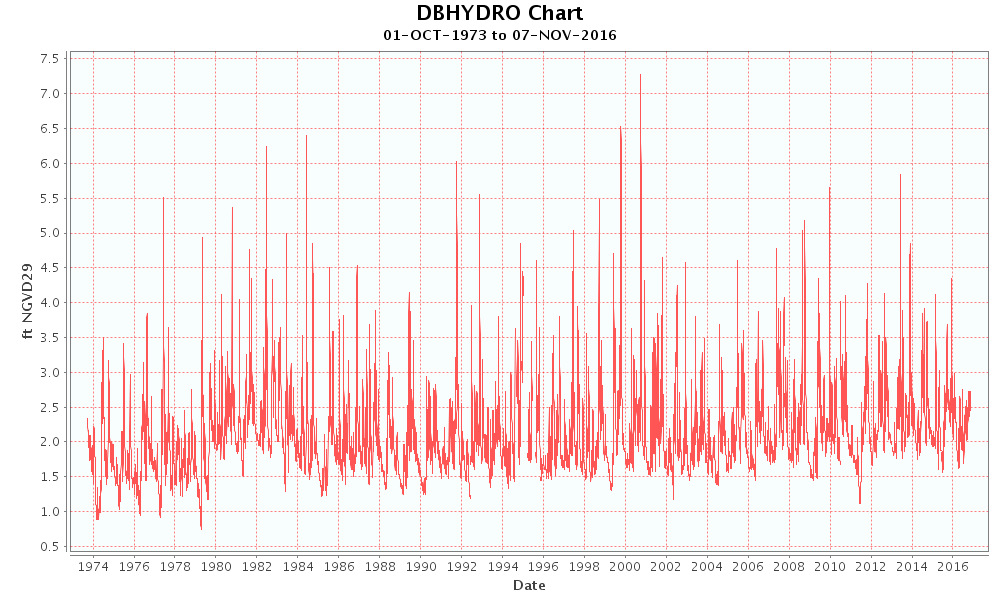 (Subtract 1.54 feet to get NAVD)
DBKey Station	Agency	Data Type	Unit	Statistic	Frequency	Strata	Gate/Pump#
01662   G-852	USGS	WELL	ft NGVD29	MAX	DA	20	N/A
G-852 Linear fit: 2.8 mm/yr; Key West Long term 2.33 mm/yr
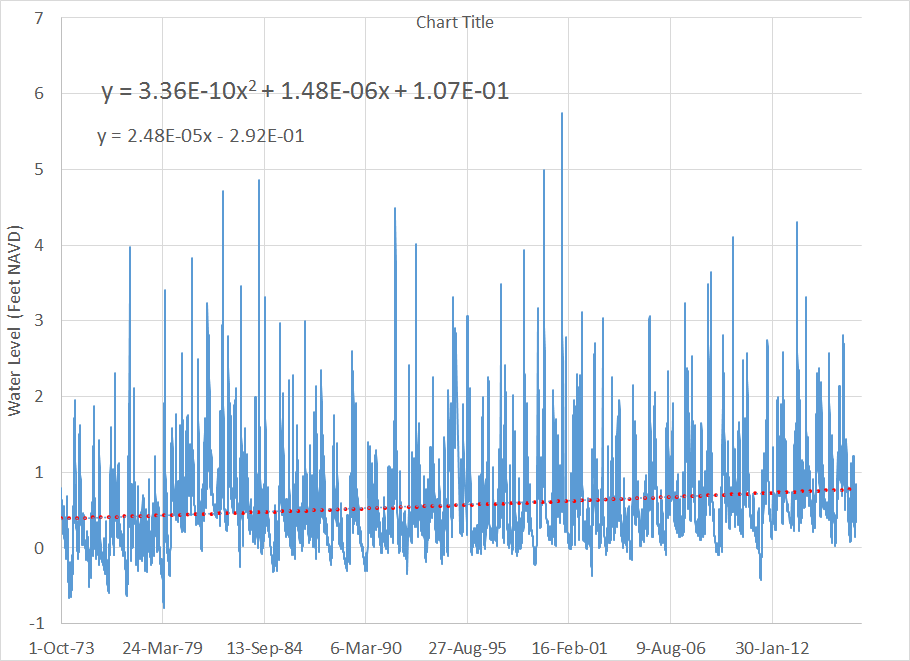 Well G-852
October 3, 2000, “No Name” storm: >19 inches rain in 24 hours
Land Surface < 3 feet NAVD
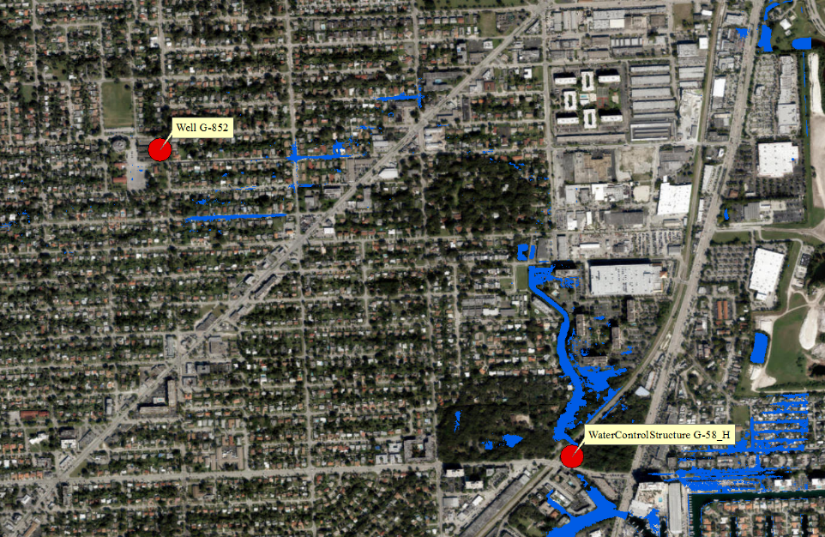 Land Surface < 5 feet NAVD
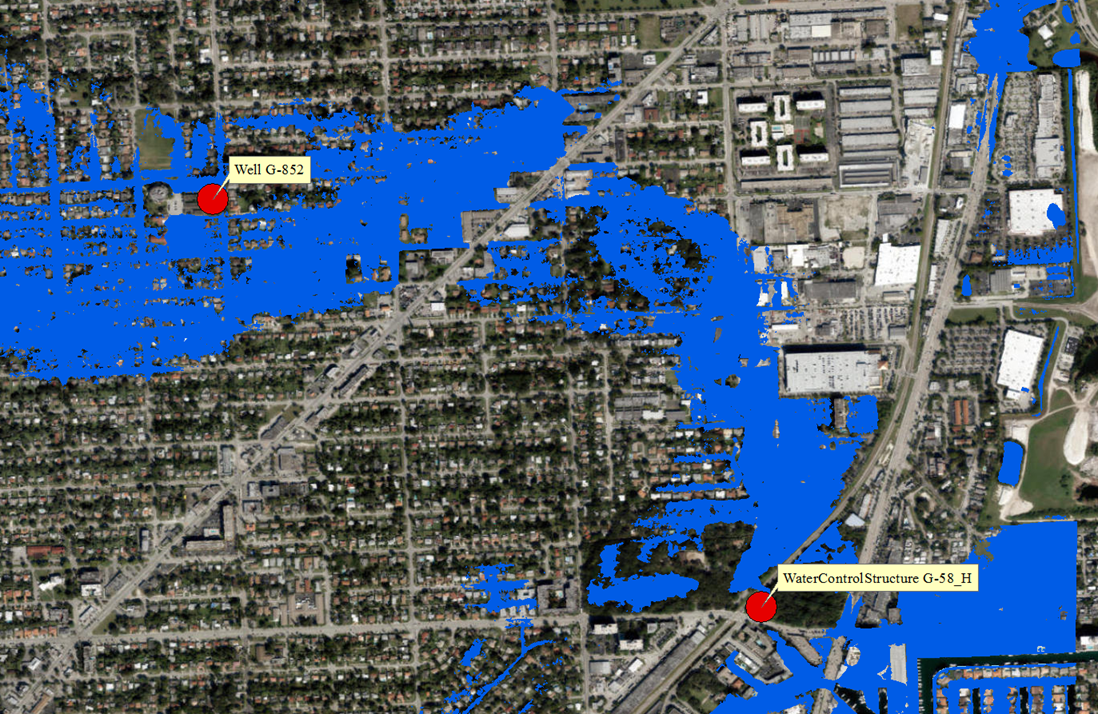 G-852 Extrapolation
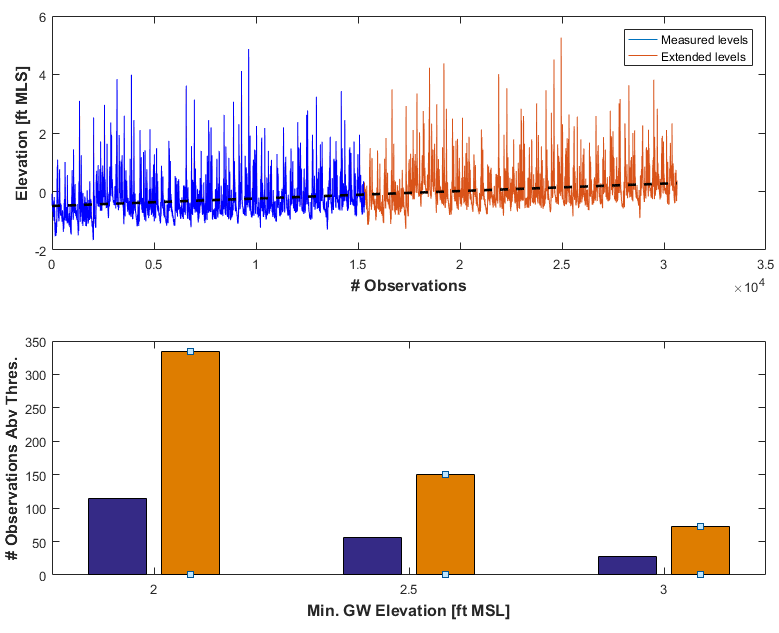 October 3, 2000, “No Name” storm: >19 inches rain in 24 hours
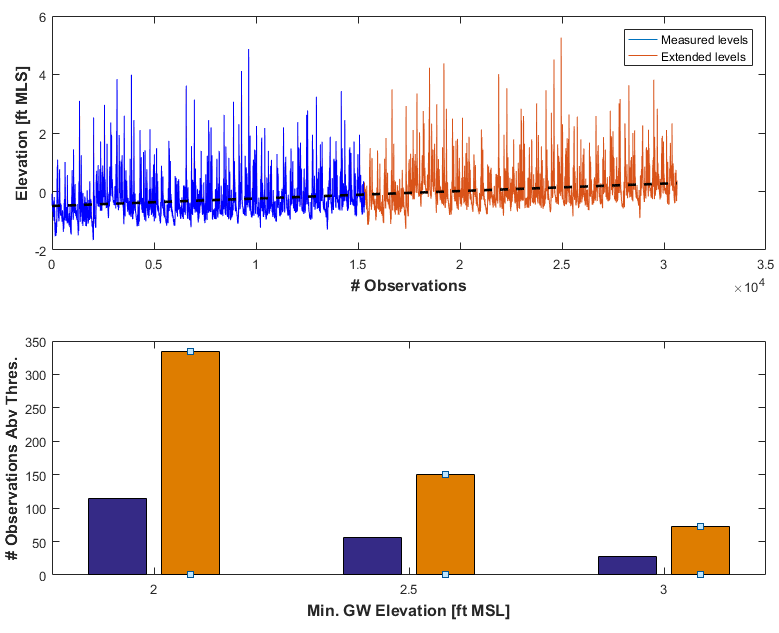 Current rainfall data sparse: NexRad?
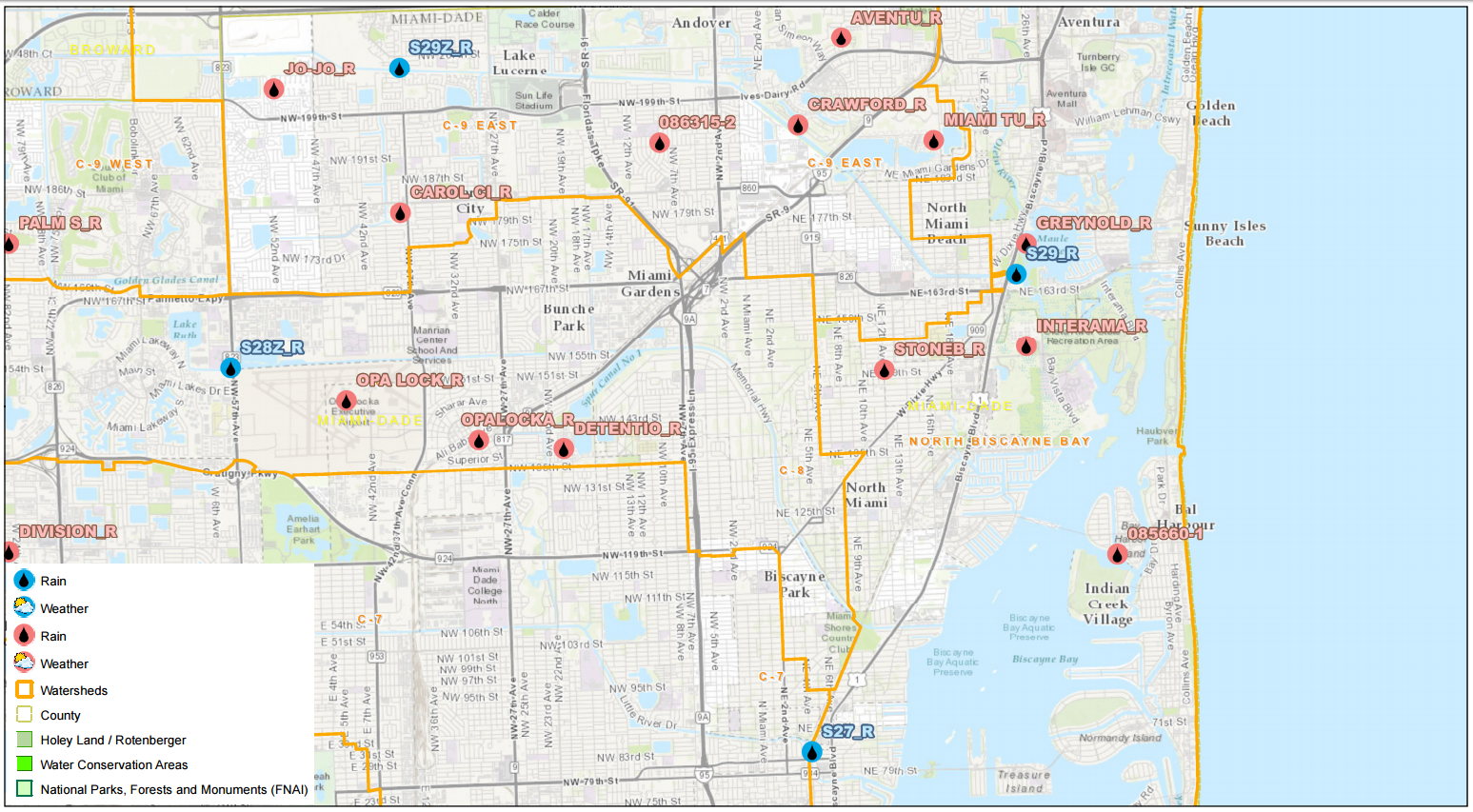 Study Area
11/14/15 and 12/4/15; each ~ 0.5 ft rain preceding week, but big difference in groundwater response
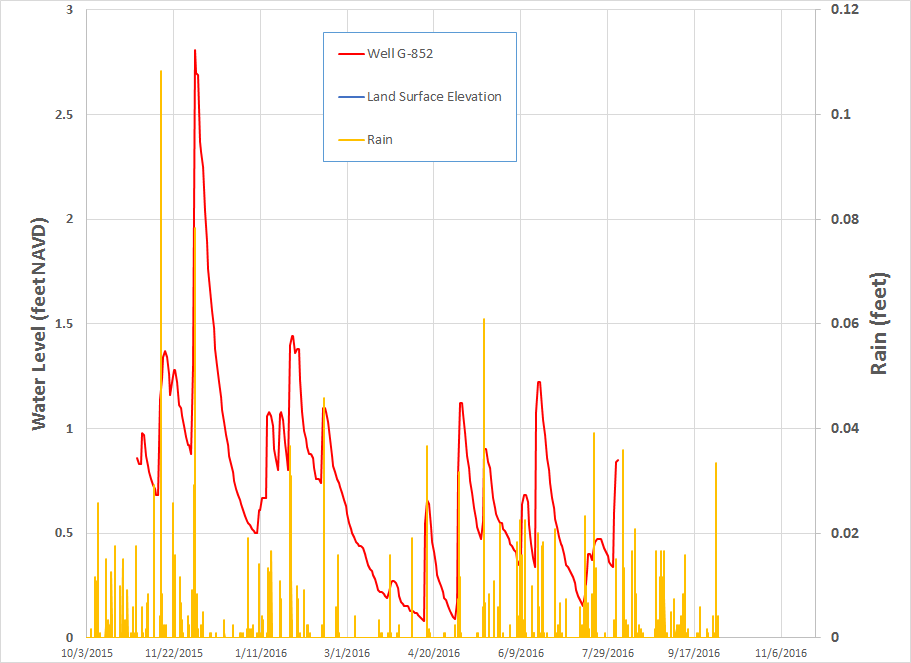 11/14/15 and 12/4/15; antecedent tide levels?
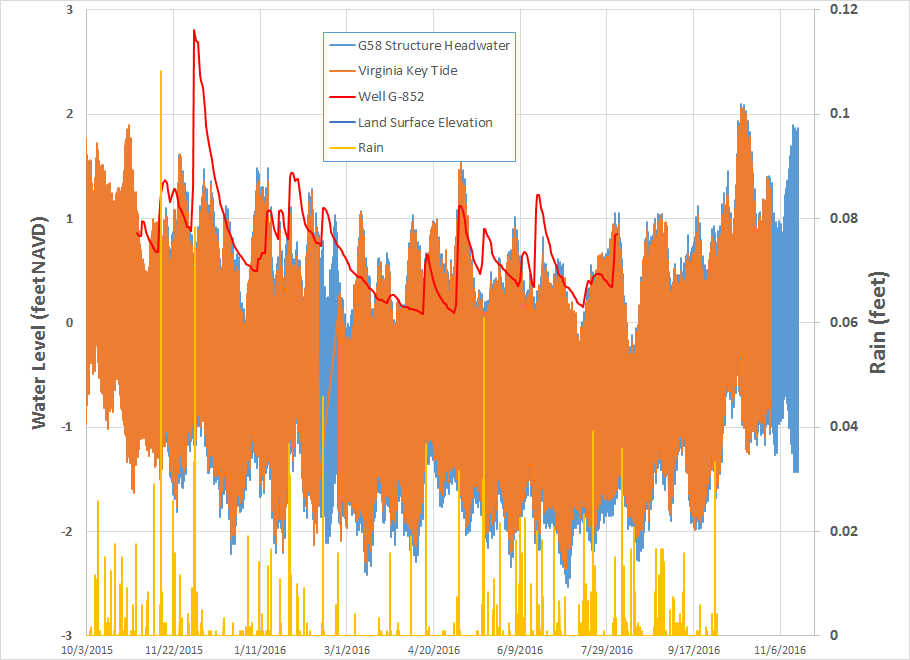 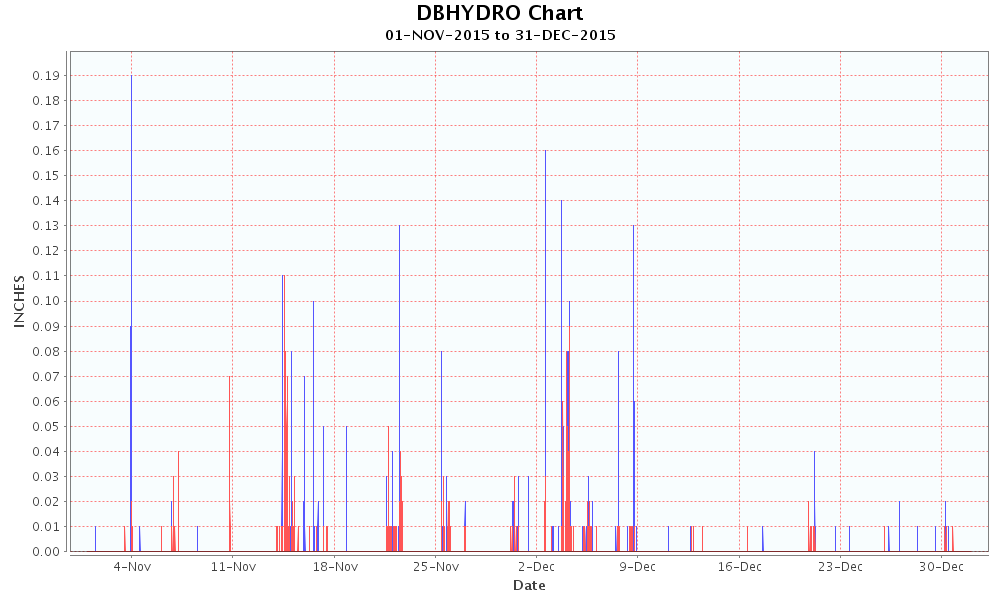 S-27 (southwest)
S-29 (northeast)
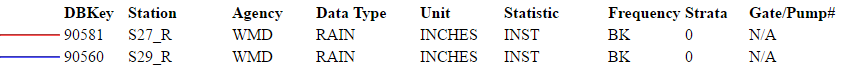 1st Numerical Model
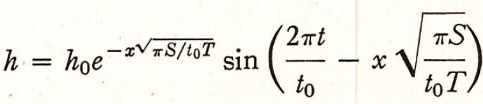 Jacob 1950 Analytical Model
Jacob, C. E., 1950, Flow of ground water, Chapter 5, in Engineering Hydraulics: edited by H. Rouse, John Wiley, p. 321-386.
Jacob 1950 Analytical Model and 1st MODFLOW Model
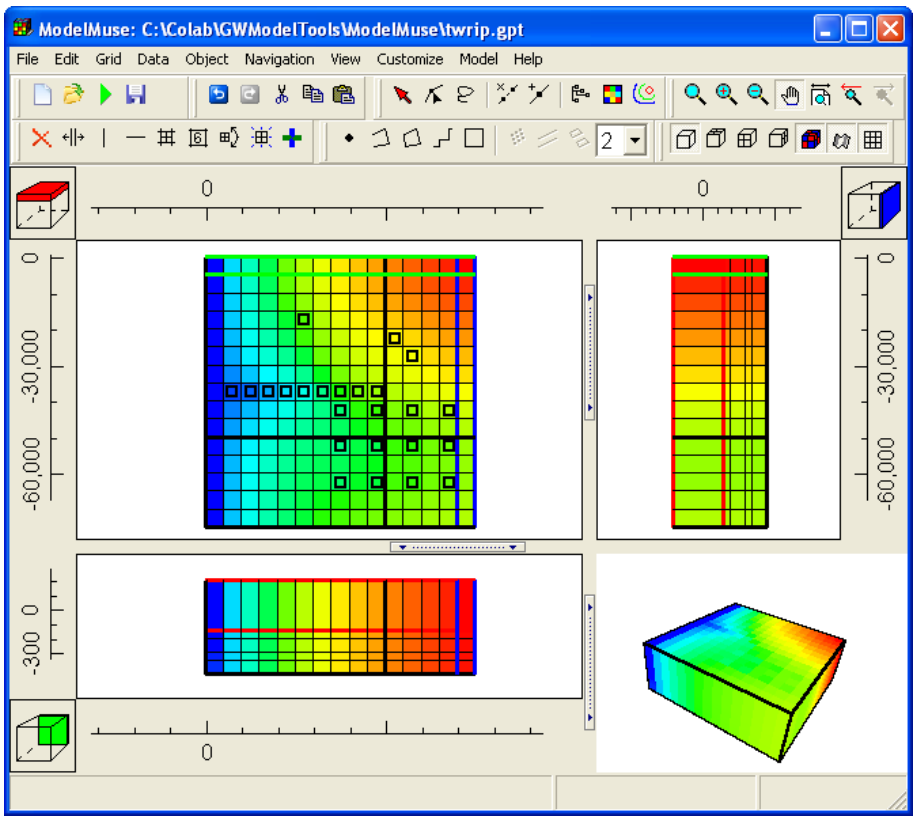 ModelMuseUSGS
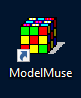 Winston, R.B., 2009, ModelMuse—A graphical user interface for MODFLOW–2005 and PHAST: U.S. Geological Survey Techniques and Methods 6–A29, 52 p., available only online at http://pubs.usgs.gov/tm/tm6A29.
Mass-conserving rain consolidation
Convert 15 minute to 30 minute rain data:
e.g., p0.5adj = p0.25/2 + p0.5 + p0.75/2
Model Domain
+2 ft NAVD
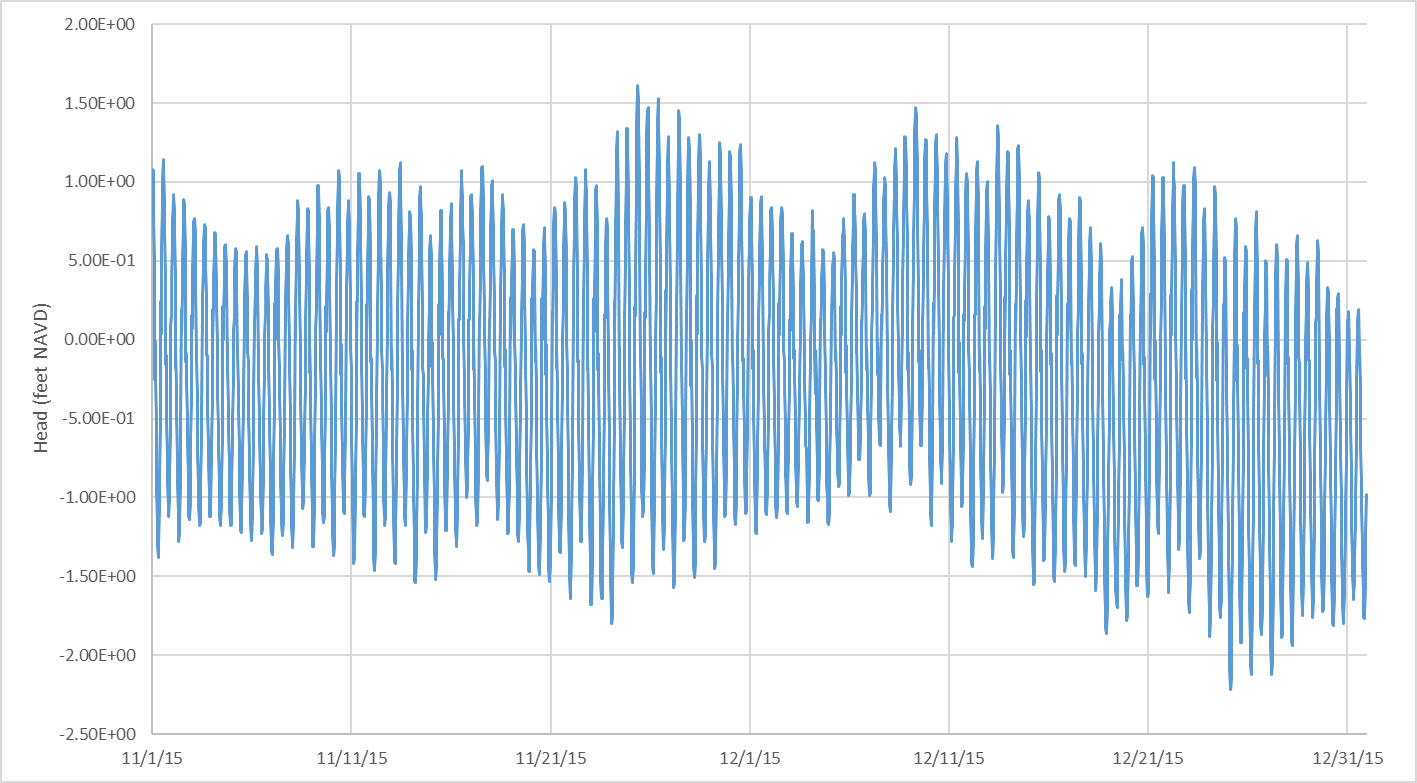 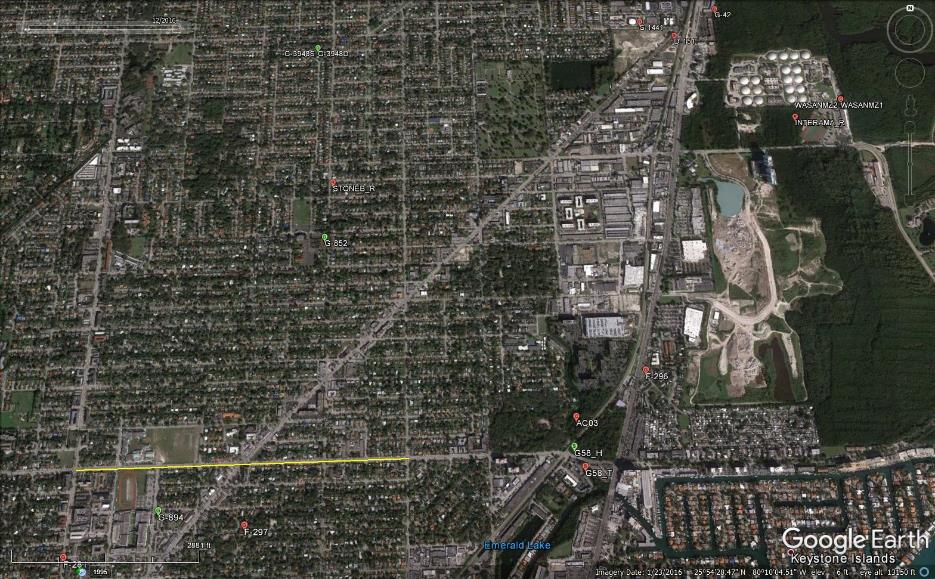 -2 ft NAVD
Fixed Head: 2 feet
12/31/15
11/1/15
G-852
Time Varying Fixed Head
10,000 feet
Recharge
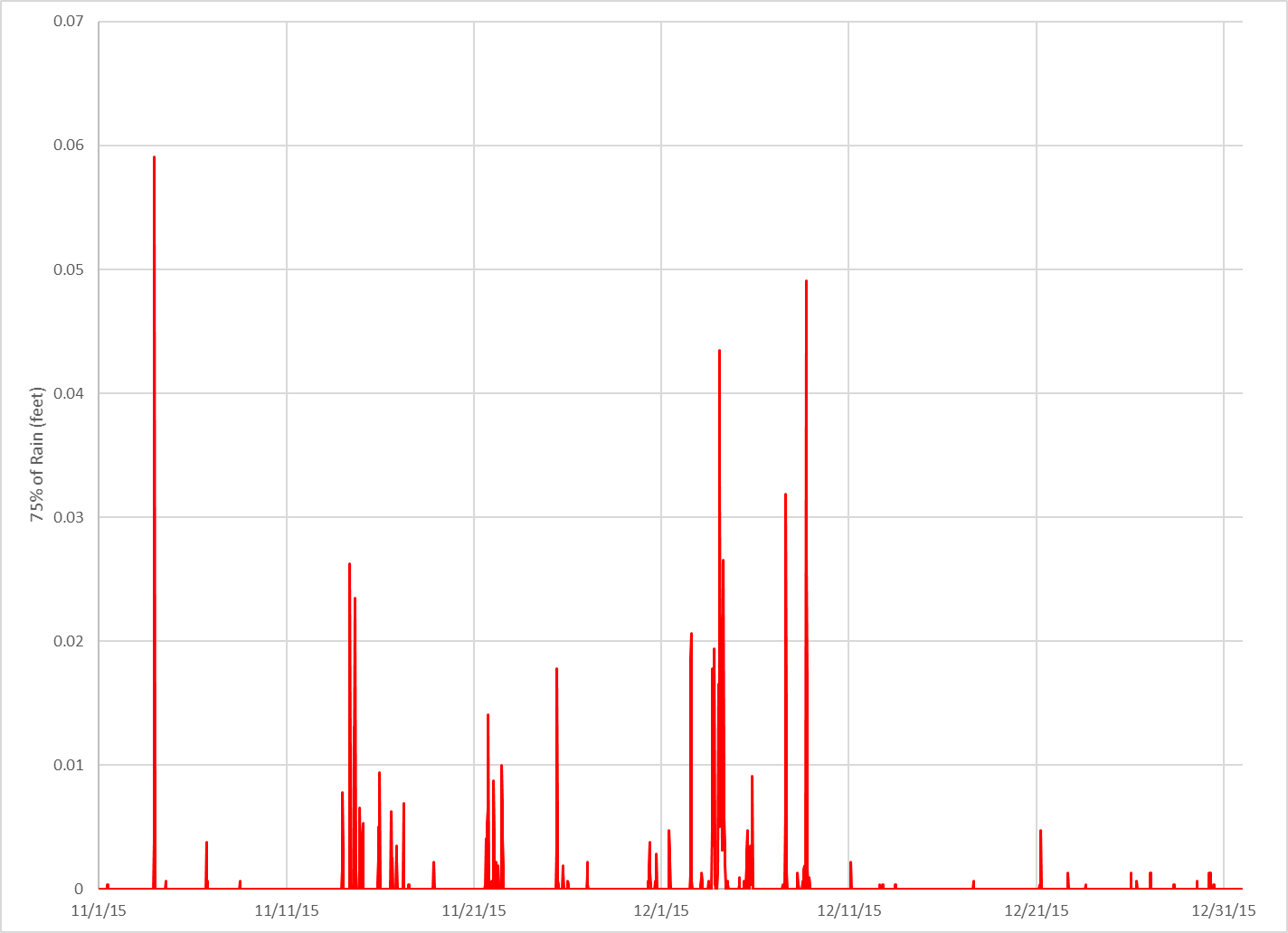 0.05 ft
1 mile
12/31/15
11/1/15
Transient Groundwater Flow Equations
Hydraulic Diffusivity
Preliminary Calibration to Well G-852
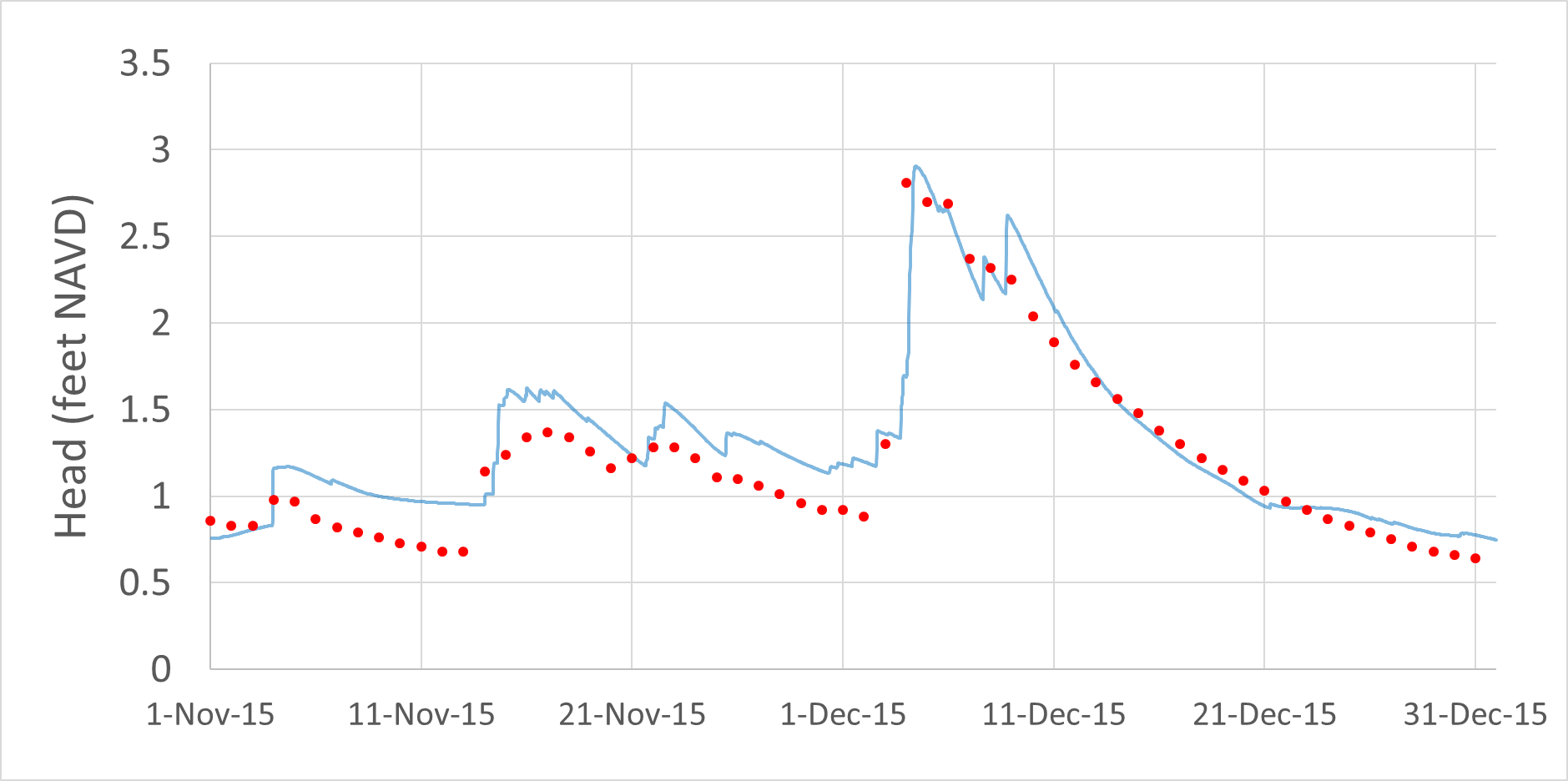 K = 100 ft hr-1  (b ~ 100 ft => T = 2 x 105 ft2 d-1), S = 0.1, R = 0.75P
Daily maxima data?
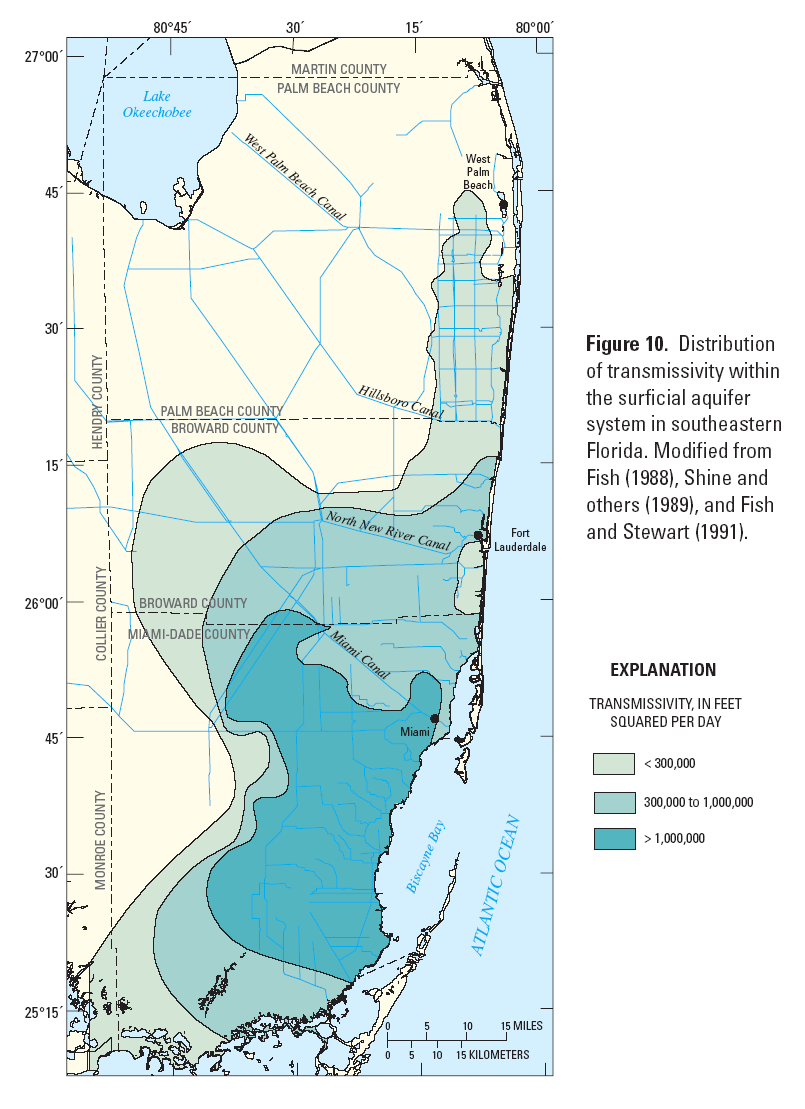 Consistent with observations of others
T = 2 x 105 ft2 d-1
T>105 m2d-1
  (K >~ 0.04 ms-1)
Renken, R.A., Dixon, J., Koehmstedt, J., Lietz, A.C., Ishman, S., Marella, R.L., Telis, P., Rogers, J., and Memberg, S., 2005, Impact of Anthropogenic Development on Coastal Ground-Water Hydrology in Southeastern Florida, 1900-2000: Reston, Va., U.S. Geological Survey Circular 1275, 77 p.
What else?
Salinities?
Upstream boundary condition
Longer calibration period
Validation
Model build-out
Incorporate land surface elevation
Incorporate drainage features